1
HƯỚNG DẪN

TRIỂN KHAI MÔ HÌNH DỊCH VỤ CÔNG TÁC XÃ HỘI 
TRONG TRƯỜNG HỌC
NỘI DUNG
1. Công tác xã hội trường học là gì
2. Tại sao cần có công tác xã hội trong trường học
3. Khi nào cần đến CTXH trường học
4. Triển khai công tác xã hội trường học ở đâu
5. Ai làm CTXH trong trường học
6. Triển khai công tác xã hội trong trường học như thế nào (How)
7. Xây dựng và đánh giá mô hình dịch vụ CTXH trong trường học
CÔNG TÁC XÃ HỘI TRƯỜNG HỌC LÀ GÌ
Định nghĩa: rất nhiều khái niệm
Công tác xã hội là ngành học thuật và hoạt động chuyên môn nhằm trợ giúp các cá nhân, nhóm, cộng đồng phục hồi hay tăng cường chức năng xã hội góp phần đảm bảo nền an sinh xã hội bền vững.
Thông tư 33 không định nghĩa cụ thể công tác xã hội mà đi vào quy định cụ thể về mục đích và nội dung
MỤC ĐÍCH CỦA CÔNG TÁC XÃ HỘI TRƯỜNG HỌC
4
- Đối với học sinh: Nâng cao kiến thức và kỹ năng để người học tự giải quyết các khó khăn, căng thẳng, khủng hoảng tạm thời về tâm lý, phát huy tiềm năng, năng lực học tập của bản thân. Bảo vệ người học trước nguy cơ bị xâm hại, bị bạo lực, phòng tránh các tệ nạn xã hội, hạn chế tình trạng người học bỏ học, vi phạm pháp luật.
MỤC ĐÍCH CỦA CÔNG TÁC XÃ HỘI TRƯỜNG HỌC
5
Đối với cha mẹ, cán bộ GV: Nâng cao nhận thức, kỹ năng của cha mẹ hoặc người giám hộ của người học trong việc hiểu, chia sẻ, đồng hành cùng người học. Hỗ trợ cán bộ quản lý, giáo viên và nhân viên trong cơ sở giáo dục nâng cao kiến thức, kỹ năng về công tác xã hội trong trường học.
MỤC ĐÍCH CỦA CÔNG TÁC XÃ HỘI TRƯỜNG HỌC
6
Kết nối : Kết nối nguồn lực từ cộng đồng tham gia, phối hợp cùng cơ sở giáo dục thúc đẩy hoạt động công tác xã hội trong trường học.
TẠI SAO CẦN CÓ CÔNG TÁC XÃ HỘI TRONG TRƯỜNG HỌC
7
Vấn đề học sinh bỏ học
Phòng chống tệ nạn, các mặt trái của xã hội
Vấn đề quản lý giáo dục, hỗ trợ học sinh có hoàn cảnh đặc biệt, học sinh vi phạm nội quy trường học
Vấn đề bảo vệ trẻ em, Vấn đề bạo lực, xâm hại đối với học sinh
Cung cấp chương trình giáo dục đặc biệt; các chương trình đào tạo kỹ năng
Vấn đề hỗ trợ đối với giáo viên
Vấn đề hỗ trợ đối với gia đình
Khi nào cần triển khai công tác xã hội trường học
8
Là một quá trình liên tục, từ khi học sinh nhập học đến lúc ra trường, Các giáo viên, nhân viên cần theo dõi và áp dụng các phương pháp, quy trình của CTXH đối với các học sinh.
Triển khai công tác xã hội ở đâu
9
Mặc dù là CTXH trường học nhưng bên cạnh đó. 
Công tác xã hội trường học còn được triển khai tại gia đình, cộng đồng, xã hội.
Ai làm công tác xã hội trong trường học
10
Giáo viên; Giáo viên chủ nhiệm
Cán bộ quản lý;
Cha mẹ, học sinh
Nhân viên CTXH cộng đồng
Chính quyền địa phương và các tổ chức đoàn thể
HỆ THÔNG TRIỂN KHAI CÔNG TÁC XÃ HỘI TRONG TRƯỜNG HỌC
11
Bộ GDĐT
Bộ LĐTBXH
UBND Các tỉnh/TP
Sở GDĐT
Sở LĐTBXH
UBND Huyện, xã, phường
Các cơ sở đào tạo
Các TT cung cấp DVCTXH
Các TT bảo trợ xã hội
Các tổ chức XH
Nội dung công tác xã hội trong trường học
12
1. Phát hiện:
2. Phòng ngừa
3. Can thiệp
4. Hỗ trợ phát triển
QUY TRÌNH THỰC HIỆN CÔNG TÁC XÃ HỘI TRONG TRƯỜNG HỌC
13
Rà soát, phát hiện nguy cơ
Tổ chức các hoạt động phòng ngừa
Can thiệp tại nhà trường
Can thiệp tại cộng đồng
Can thiệp
Hỗ trợ phát triển
ĐỀ XUẤT HỖ TRỢ TRIỂN KHAI
14
Xây dựng các kế hoạch phối hợp liên ngành
Các vấn đề của trường học được giải quyết hiệu quả
Xây dựng đội ngũ
Xây dựng mô hình
XÂY DỰNG MÔ HÌNH DỊCH VỤ CTXH TRONG TRƯỜNG HỌC THEO MÔ HÌNH CANVAS
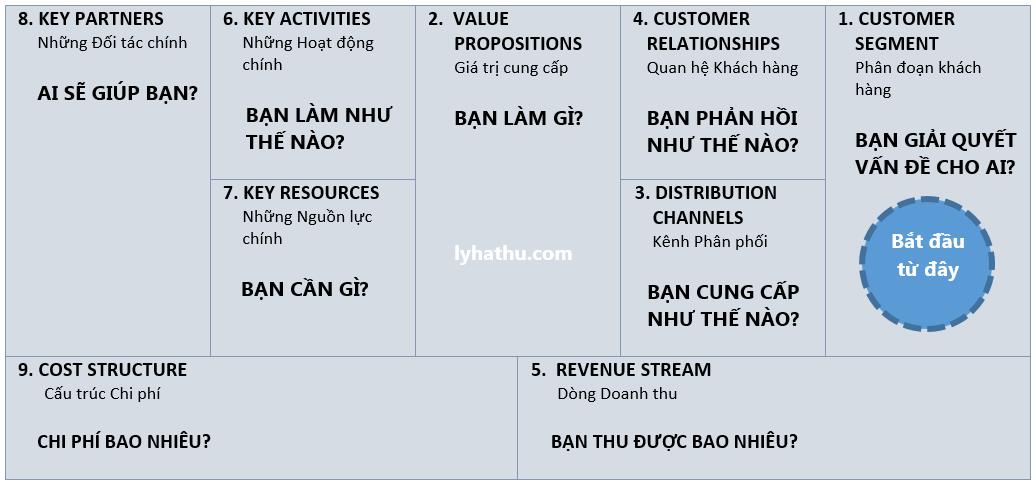 15
Phân khúc khách hàng
16
Hiểu biết về khách hàng thông qua nhu cầu hiện tại và tương lai của họ.
liệt kê và sắp xếp khách hàng theo thứ tự ưu tiên.
Đánh giá kỹ lưỡng khách hàng bằng cách tìm hiểu điểm mạnh và điểm yếu của họ.
Khám phá các tệp khách hàng khác có thể mang lại nhiều lợi ích nếu tập trung và họ.
Giá trị cung cấp
17
Câu hỏi tiên quyết là bạn muốn giải quyết vấn đề gì thông qua giá trị của sản phẩm / dịch vụ đó. 
Sau đó, hãy tìm cách cải tiến sản phẩm, dịch vụ hoặc toàn bộ trải nghiệm khách hàng để mang đến giá trị lớn hơn đối thủ. 
Cuối cùng, cần phải xác định giá trị cốt lõi.
Kênh phân phối
18
Là cách tìm kiếm khách hang: phát hiện vấn đề thông qua các hình thức.
Sử dụng công nghệ.
Quan hệ khách hàng
19
Tư vấn nhóm
Tư vấn cá nhân
Tư vấn cha mẹ.
Bạn bè tư vấn
Xây dựng Chương trình giáo dục, kỹ năng sống, hướng nghiệp, việc làm,…
Dòng doanh thu
20
Đây là mô hình xã hội nên không quá đề cập đến vấn đề doanh thu
Về lâu dài sẽ là dịch vụ có thu đối với tư vấn, đào tạo kỹ năng,..hướng nghiệp,...
Nguồn lực chính
21
Nguồn lực nhân sự, tài chính, vật lí và tri thức.
Hoạt động chính
22
Đây là những hoạt động trọng điểm sẽ tạo ra giải pháp giá trị và khiến hoạt động hiệu quả.  
Vấn đề thiết yếu cần thực hiện là đánh giá hoạt động nào sẽ là hoạt động chính.
Đối tác chính
23
Liên minh chiến lược
Liên doanh
Mối quan hệ giữa người mua và nhà cung cấp
Cấu trúc chi phí
24
Chi phí nhân sự
Chi phí hoạt động
Thời gian.
THANK YOU FOR LISTENING!